2024 Parent  meeting
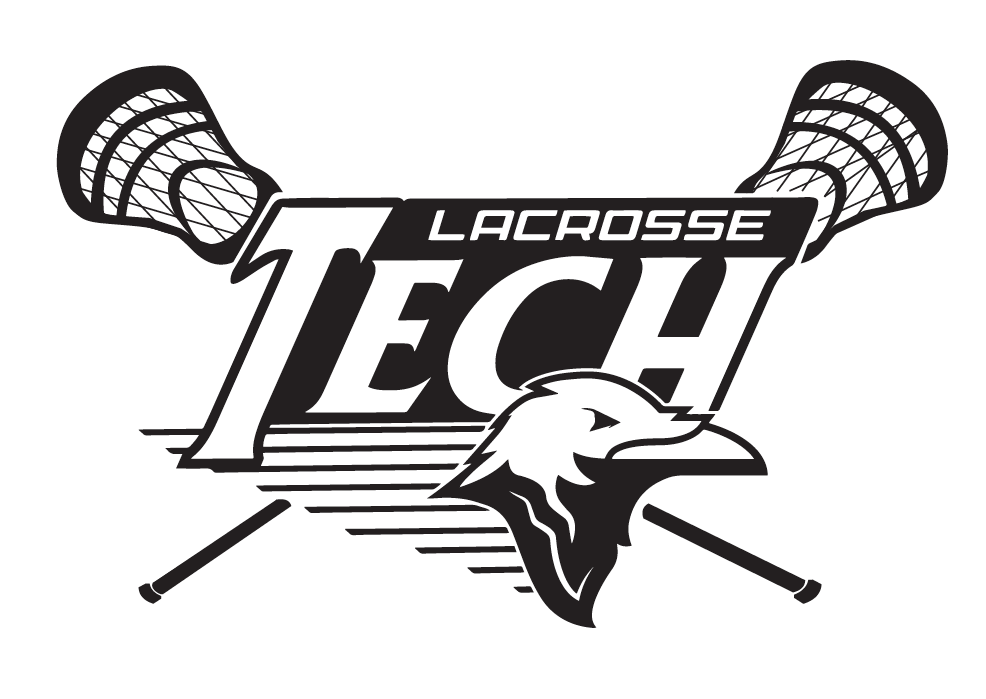 CONTACT INFO: Ryan Doherty 
	Email: Ryan.Doherty@sussexvt.k12.de.us 
	Phone: 302-233-4490
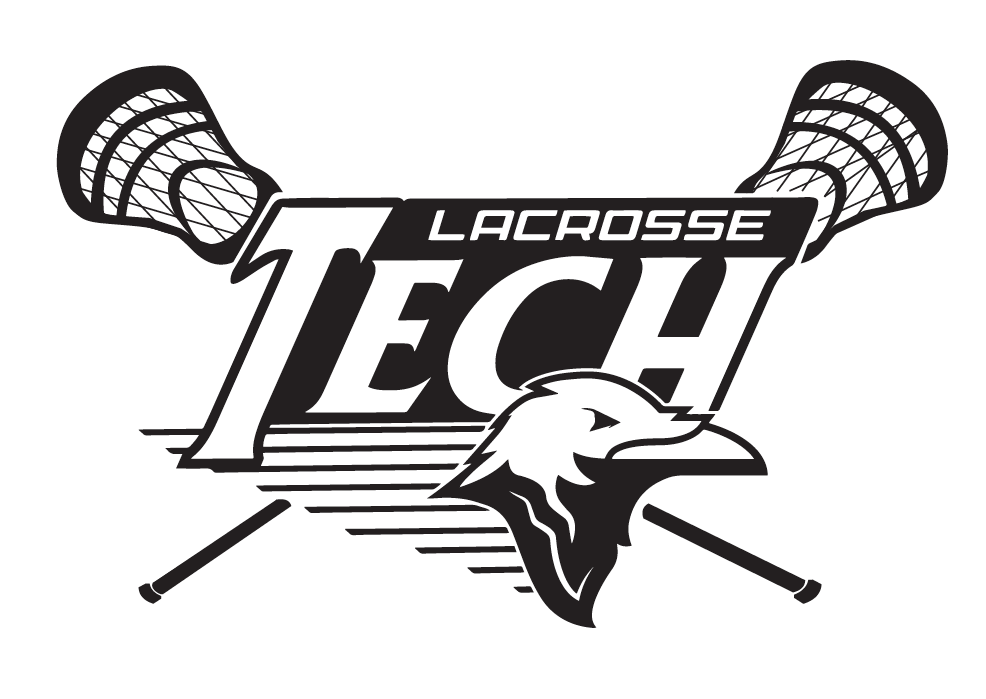 Coaches
Varsity Coaches – Head Coach – Ryan Doherty 
Assistant Varsity coach – Sean Forsyth
Head Jv Coach– Ryan Winkleblech
Volunteer game day Coach– Kevin Forsyth
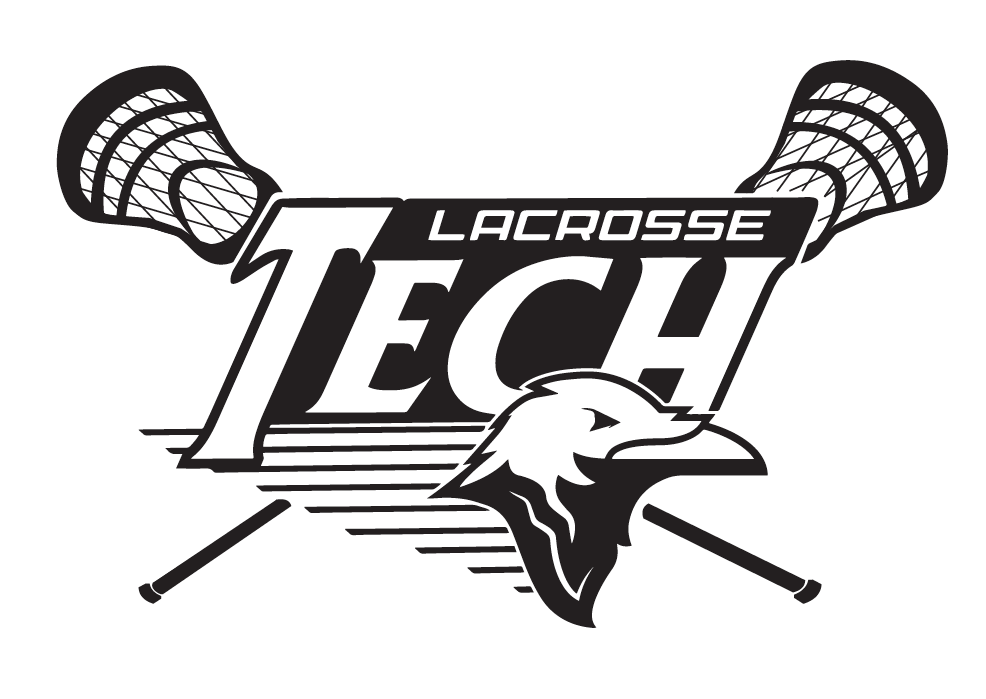 FUNDRAISING
Why?
Philadelphia wings game 
Practice equipment 
Players equipment and gear
Communication 
Game changes/ practice changes
One stop shop 
Post videos / pictures 
Stay connected with alumni/parents 
Team store
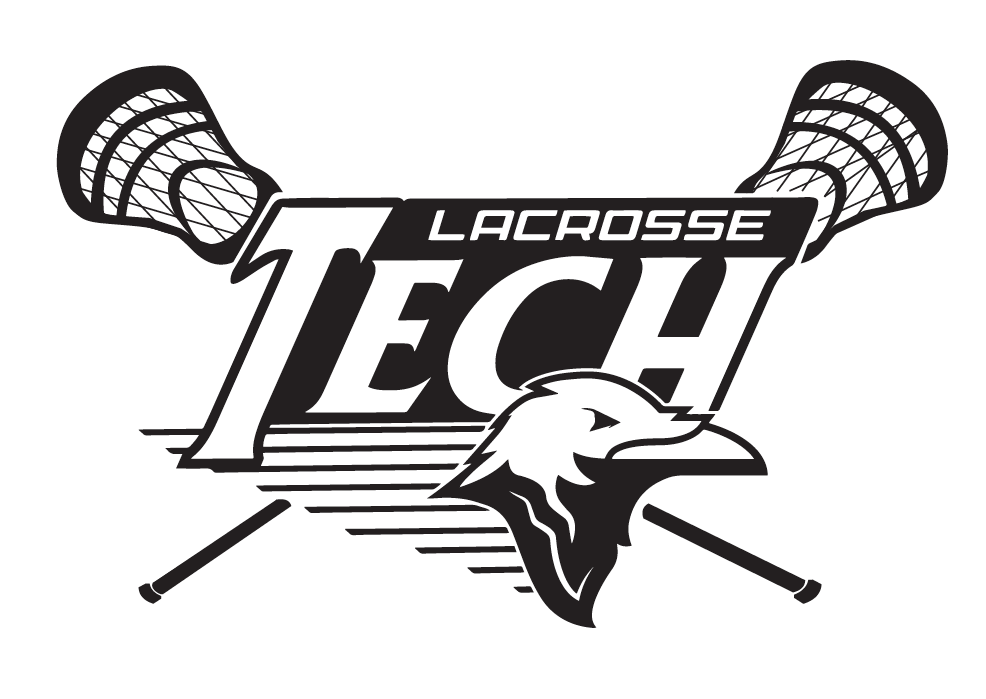 FUNDRAISING
Fundraising
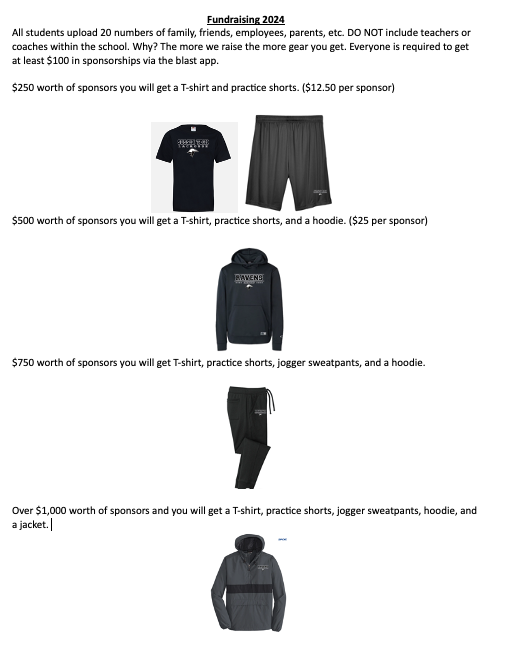 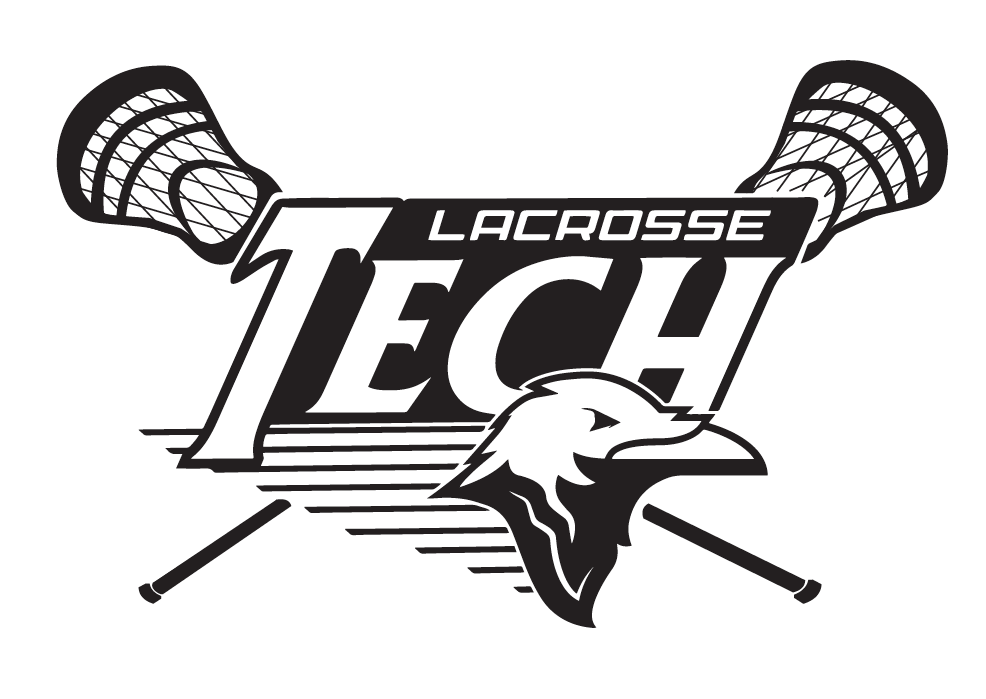 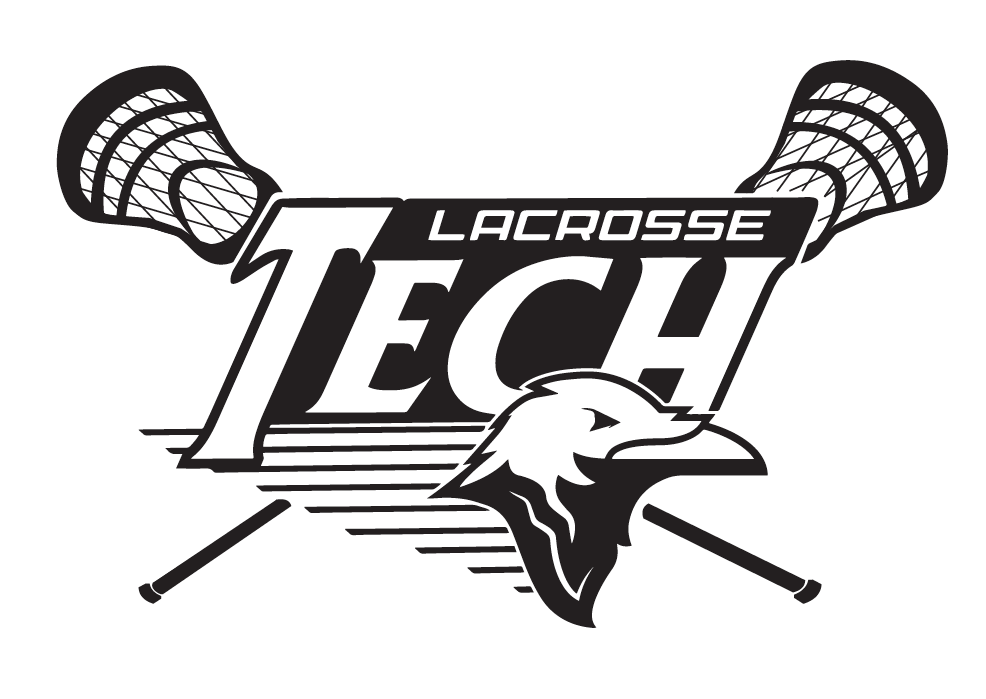 Team store
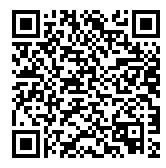 Boathouse jACKETS
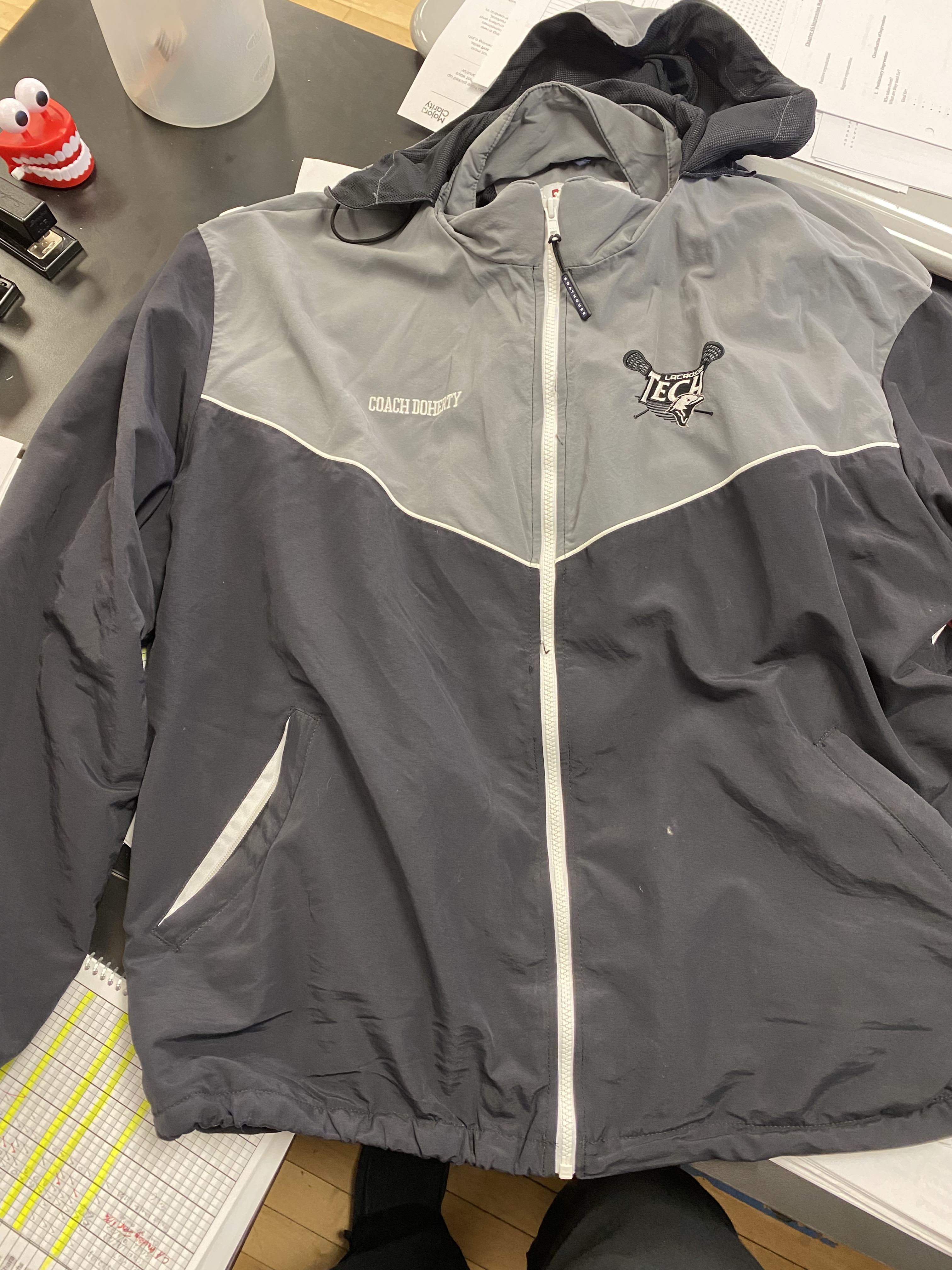 6-7 weeks out for delivery 

Information was given out.

Due March 8th  

$165
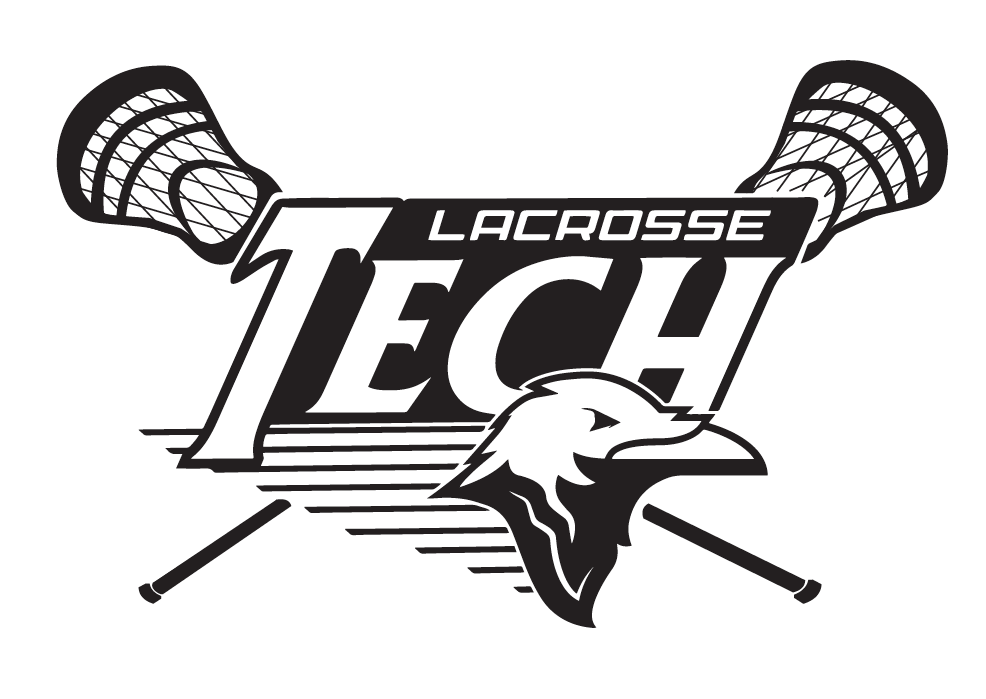 Schedule Changes 
Woodbridge game moved to 5p.m. 
IF YOUR NOT SURE CHECK WEBSITE FOR SPORTS FROM THE SCHOOL WEBSITE. 
WEBSITE4SPORTS
March 30th we will be going to the Philadelphia Wings game – depending on students interest we will be taking vans or a bus  
Helmets – Voodoo lacrosse if you would like to purchase your own . 
Practice everyday 3:40p.m - 5:30p.m- Juniors and seniors stay after if driving
Dress attire for games 
Home games – khakis and button up dress shirt 
If a student athlete does not have them – I will get them for them.
Away games – sponsor shirt 
May change based on fundraising
film sessions 
Very important for players to watch themselves on Hudl 
Games will be uploaded within hours of the game. Home games uploaded immediately. 
I can see who watches film and for how long
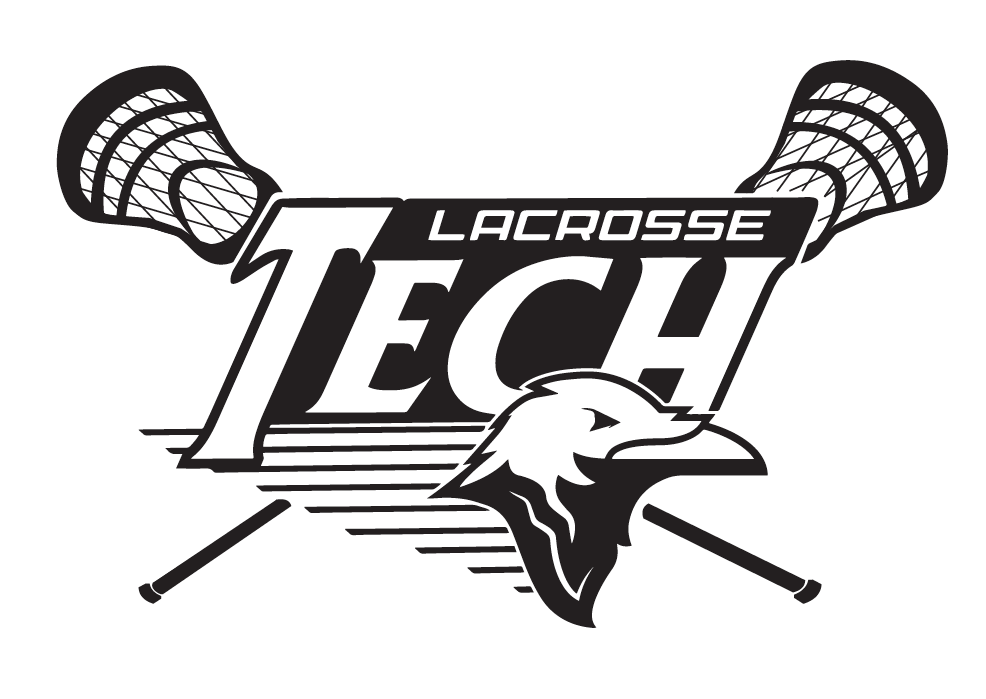 Appo play day – Saturday 3/9/24  - RAIN OR SHINE 
Players should arrive by 6:40a.m. Bus leaves at 7 a.m. 
First game is at   9a.m. on side turf 
Planning on having a dress list. 
Food trucks will be there if students want to bring money for food. 
AWAY GAMES 
Players will call for rides 30 minutes prior to us getting back 
Please be sure to be at the school to pick up your student athlete when we get back from away games. 
Please sign up for snacks for away games and also home games. 
https://docs.google.com/spreadsheets/d/1KHsNlhfHowXDEsYVYkDQvdoQ62spZM3q28GxwlNF2r4/edit?usp=sharing   
Home games can be a meal for student athletes to eat after the game or just snacks.
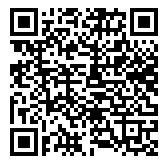 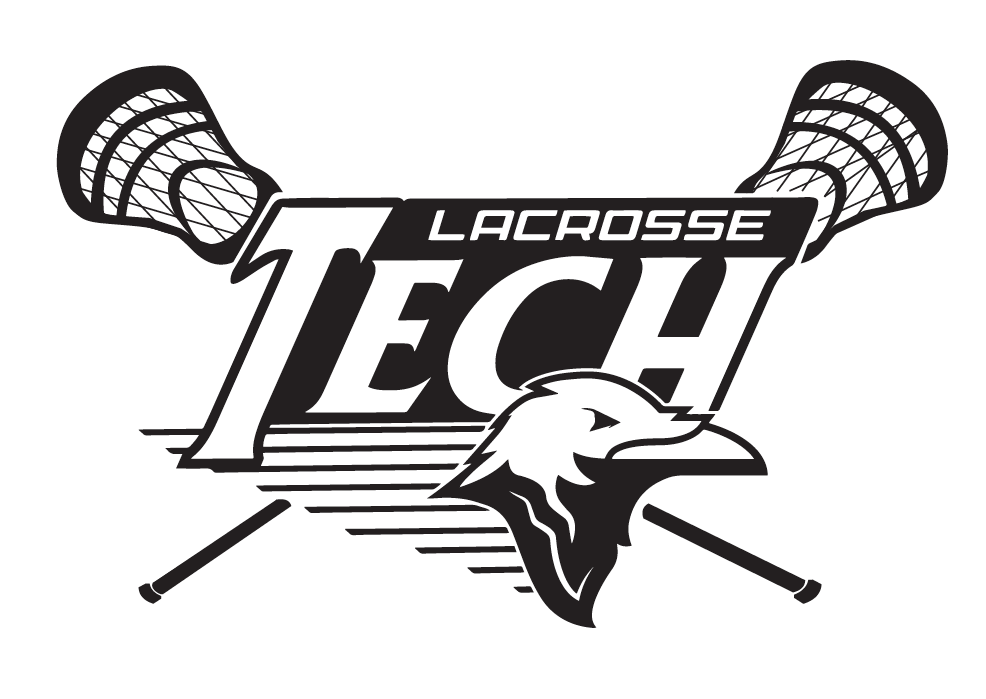 Our culture quick summary – BRING THE JUICE 
We use “juice” as the energy and effort you display or give off at practice, games, school, or home 
We like to say that we want to bring the RIGHT juice 
Positive 
Energetic 
100% hustle 
Respectful 
Willing to learn 
NO BCD’s 
Main goal is to raise respectable and great young men that have a passion for the game of lacrosse. 
Two hours a day isn’t enough – need to be working on the wall at home, watching the game – after schoolwork is done 
Grades – MP3 ends 3/25/24 – must be academically eligible to remain on the team.
GO OVER Team Code of Conduct
We will have a rotating roster this year – student athletes based on practice performance will be placed on jv or varsity rosters.  
If you have any questions please feel free to email me at 
Ryan.Doherty@sussexvt.k12.de.us